CHS Physics Day at Six Flags
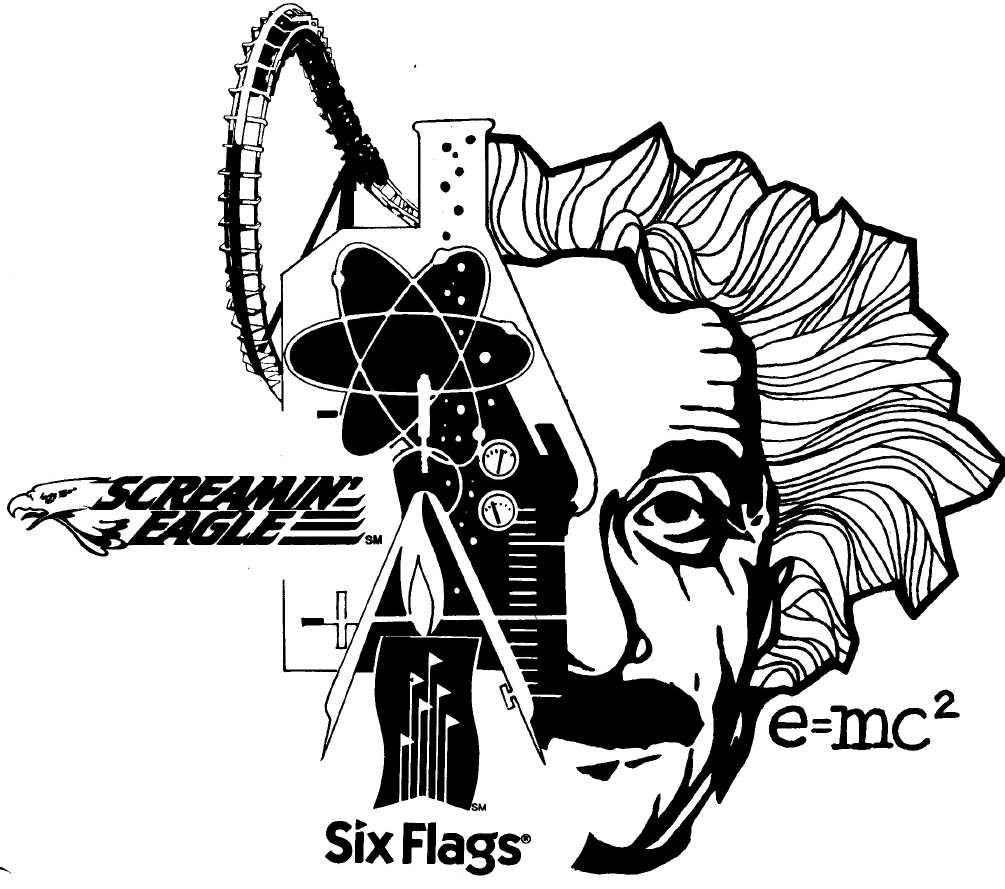 Friday, April 26th,  2019
Today’s Overview
Schedule
Lab Expectations
Be Prepared
General Information and Other Details
Working from CHS
Q & A
New Lab Information (Force Factor Meters)
Friday’s Schedule
Itinerary / *Check In
* 7:30-40 am	Greyhound Entrance at Clayton High School 
* 7:45 am	Bus roll call 
  7:45am 	Buses leave Clayton High School 
  9:00 am	Park Opens 
* On park entry	See Chaperone at Mr. Freeze
* 12:00 noon 	Check-in World’s Fair Picnic Area
		(Picnic Combo available from 11:00 am to 1:00 pm at 		  World’s Fair Picnic Area)
 12:00 noon 	Bag Lunches pm at World’s Fair Picnic Area
  1:50		Athlete(s) meet at Fountain inside Park Entrance	BusPickup
*4:15pm	At Fountain inside Park Entrance 
*4:30pm	All ride packets turned in, equipment turned in. On bus, 		quiet and ready for roll call. Buses leave Six Flags. 
 5:30pm	Buses arrive at Clayton High School
Buses
Carousel
Superman
Highland Fling
Rush Street Flyer
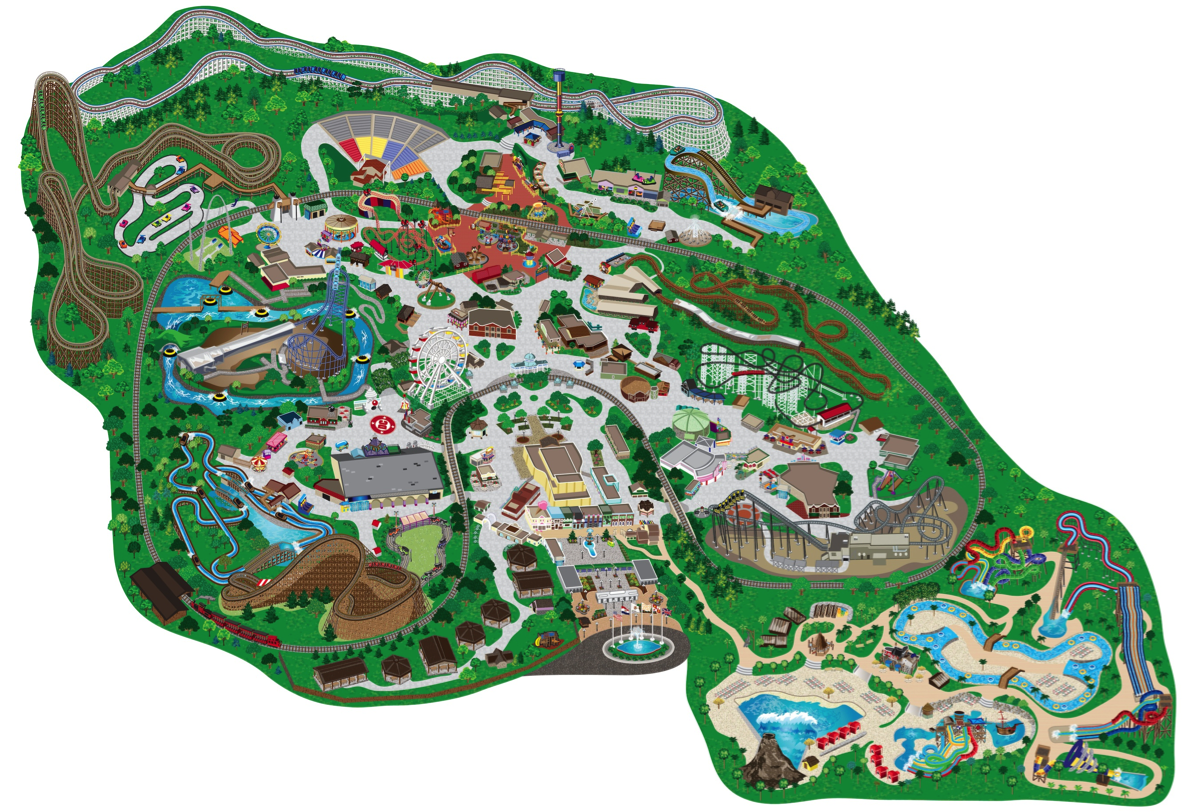 Screamin’ Eagle
Waterstreet Cab Co.
Sky Screamer
Ninja
Joker
Xcalibur
Batman
Mr. Freeze
Fountain
World’s Fair Picnic Area
Main Entrance
Lab Expectations
Where to find lab packets? 
			claytonphysics.net

What is expected? 
Bring your own ride packets and cell phone
Complete, correct, and by 4:15pm 
Highly encouraged to get lab work done	early in the day
	Variations for different courses
FoP: ANY 3           FP: 1/column    HFP 1 column A + 2?
Be Prepared
Print out any ride activities put your name them
Read (carefully) the Suggestions for Making Measurements document
Read (carefully) the Student Introduction and Rider Responsibilities document 
Read (carefully) each of your packets before Friday.
Bring a picture ID so that you can check out a data collection vest 
Dress appropriately for the weather (53-72 F)
Arrive with pen/pencil, all packets with your name on them, lunch or lunch money if needed
---No highlighter/dry erase
Be Prepared
Be on time 7:30 am at Greyhound Entrance
As you get off the bus at the park, keep track of ticket(s) and equipment bag, packet
Know when and where check-ins are. Plan to be there on time.
Use your map. Plan what rides activities you will do 1st, 2nd, ....
Turn in your labs and equipment bag as you get on the bus at 4:30pm.
General Information
Contact numbers of the physics teachers, phone vs. text
Please remember that you are a representative of your school at this event.  Please act accordingly. The future of Physics Day at Six Flags for future CHS freshman physics students is in your hands.
Working from CHS
Be Prepared
Schedule
1st -8th	LC
There will be a 4 period break for lunch.
lab Packets will be provided
Bring other work
Bring a book to read if you finish early
Other Opportunities: classes, extra help
Q & A
New Lab Information
First drop
Sensation of weight
Initial oscillation, Maximum oscillation
Weightless zones
Frame of reference 
Tangential speed, Angular speed 
Accelerometer and Force Factors: head-to-toe, front-to-back
Mr. de la Paz
First Drop
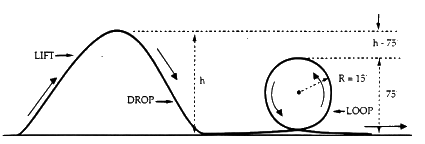 Sensation of Weight (Apparent Weight)
Normal force vs Gravitational Force
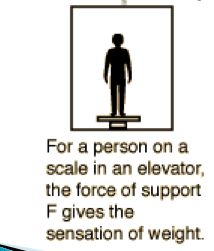 FNPS
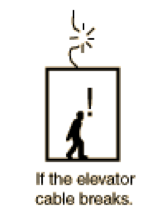 FGPE
FGPE
Weightless zone, well there’s still weight but something is missing. . .
In order to feel weight there must be a "reaction" force.
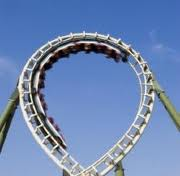 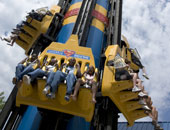 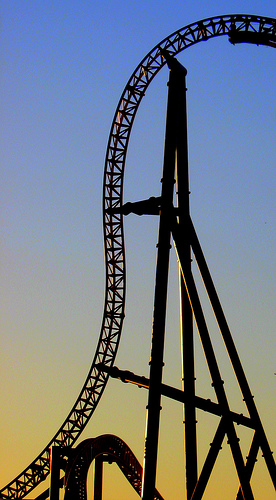 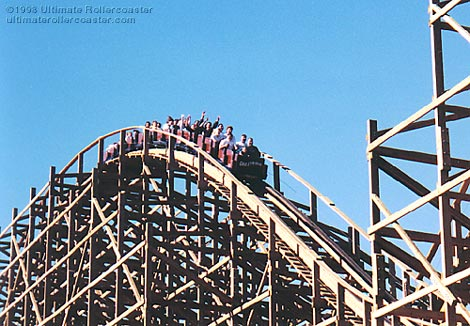 Draw the force 
diagram for each 
situation, what force
is missing from each?  What force is present in each?
FGPE
Initial oscillation, Maximum oscillation
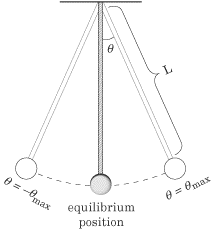 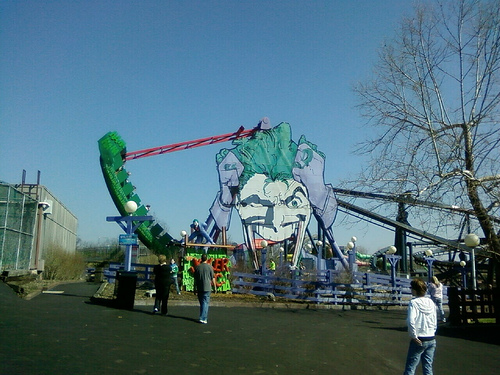 Period (T): Time passing for one revolution is called period. The unit of period is second. 

Frequency (f): Number of revolutions per one second. The unit of frequency is 1/second.
Tangential speed & Angular speed
Tangential speed = 	distance traveled in a given time interval

Angular speed =  number of revolutions in a given time interval
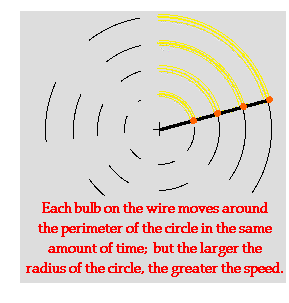 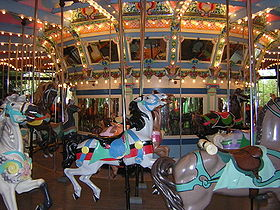 Frame of reference
It’s all how you see it (or measure it), let’s watch:
Frames of Reference (Part 2)
Frames of Reference (Part 3)
Frames of Reference (Part 4)